TD CYLINDRES CROISÉS A RETOURNEMENT
Quazzo Jean-Noël
L’oeil porte une compensation que l’on désire vérifier qu’on appelle Dportée  et qui varie au cours de l’examen. On appelle Dparfaite la compensation théorique du sujet.
Considérons ici un oeil qui serait parfaitement compensé par Dparfaite  : +2(-1,00)30° 	
et qui porterait Dportée  : +1,50(-0,50)25°

Première étape : vérification de la sphère

	Le sujet doit toujours être en situation astigmate mixte symétrique ( cercle de moindre diffusion sur la rétine) quand on travaille avec les CCR. On garde la sphère de meilleure acuité maximum convexe.
+1,25δ
Si la réfraction complémentaire n’est pas demandée on peut simplement comparer les sphères équivalentes (Se =  S+C/2) de Dparfaite et Dportée.
sphère équivalentes de Dparfaite :
+1,50δ
sphère équivalente de Dportée :
Donc on rajoute + 0,25 δ à la compensation portée.
Lors de la vérification de la sphère, + 0,25 δ n’a pas fait chuter l’acuité donc on l’a rajouté.
-1 -0,5 + 0,5
C1 + C2 - C
C = 0,5 δ
S = S1 + S2 +
S = 2 - 1 +
= +0,50δ
C
On peut calculer la réfraction complémentaire (RC) pour en déduire la sphère équivalente (Se =  S+C/2) qui ramènera le CMD sur la rétine telle que :
	Dparfaite = Dportée ⁐ RC
2
2
α = 35°
2 α =70°
2 α2 =230°
C2
C1
+2,00(-1,00)30° = +1,50(-0,50)25° ⁐ Rc
Rc = +2,00(-1,00)30° ⁐ -1,50(+0,50)25°
Rc = +2,00(-1,00)30° ⁐ -1,00(-0,50)115°
2 α1 =60°
Rc =+0,50 (-0,50) 35°
SE = +0,25 δ
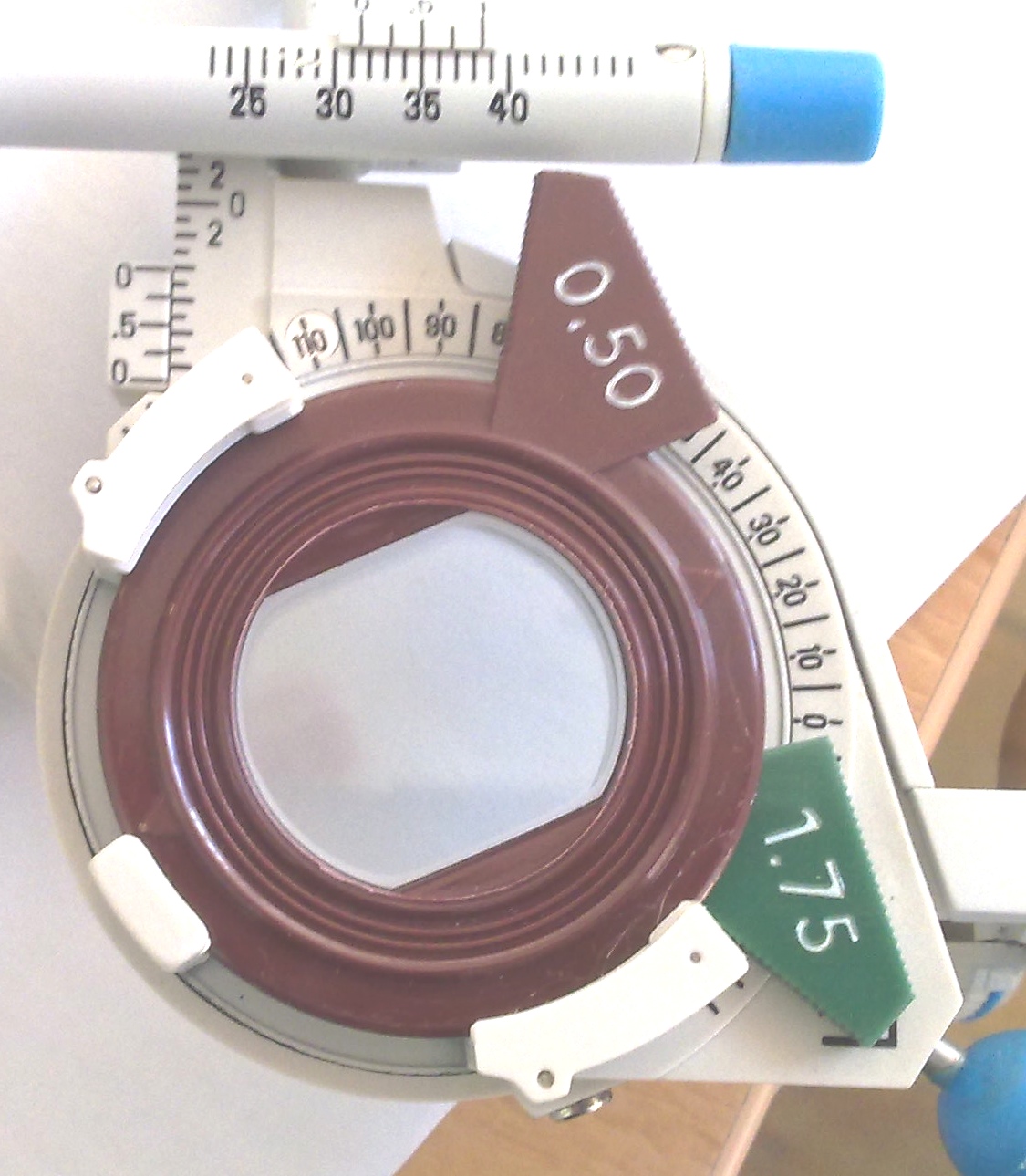 La compensation portée tient compte à présent de la modification de la sphère et vaut :
Dportée =
+1,75(-0,50)25°
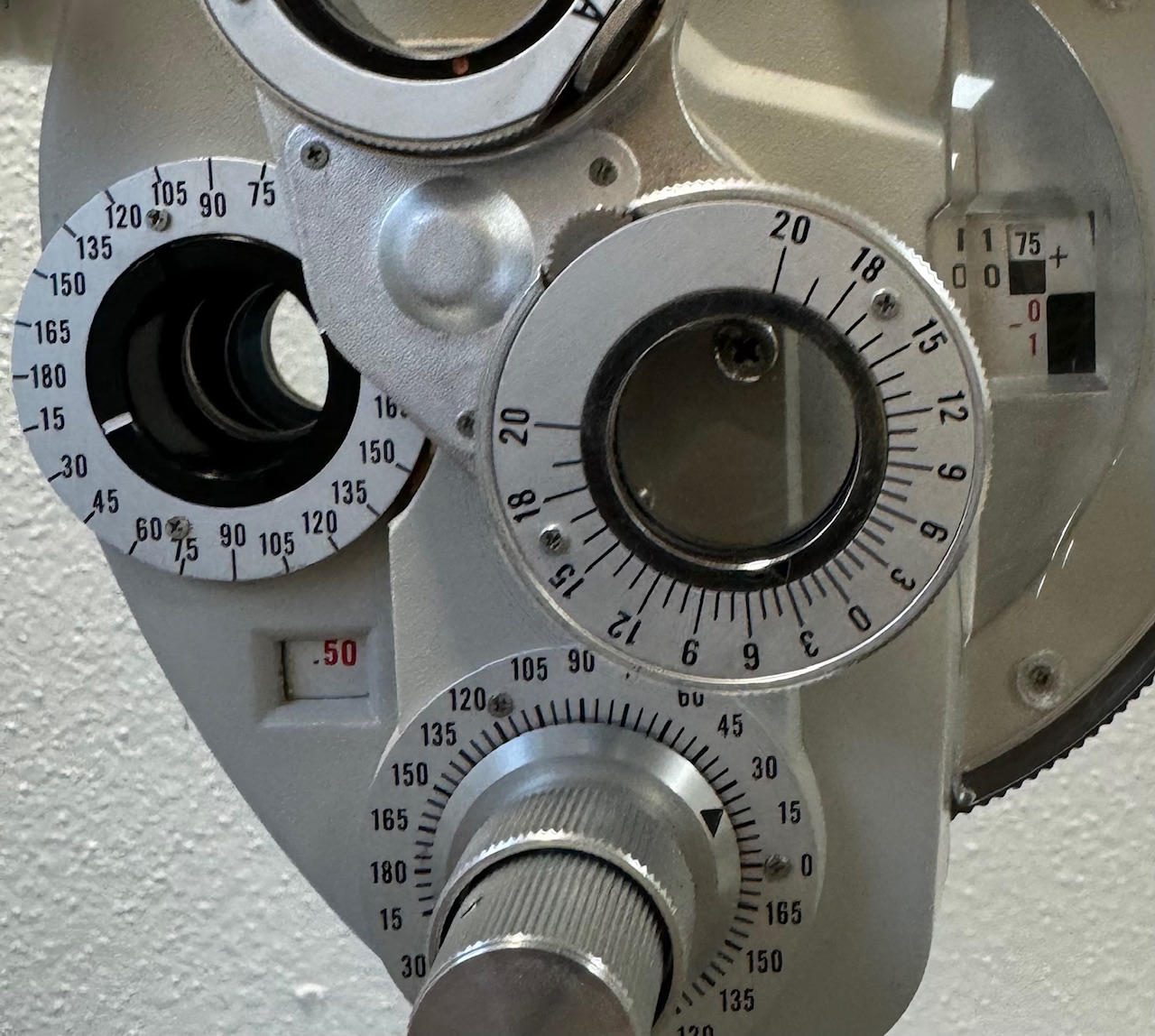 1,75
.50
25°
45°
25°
0,25
0,50
Deuxième étape : vérification de l’axe du cylindre porté.

On place le cylindre croisé avec le manche dans l’axe du cylindre porté à vérifier.
Ici le manche est à             ° et le cylindre ±0,25 vaut :  +           (-          )X
45°
En position 2 :
CCR = +0,25(-0,50)160°
25
En position 1 :
CCR = +0,25(-0,50)70°
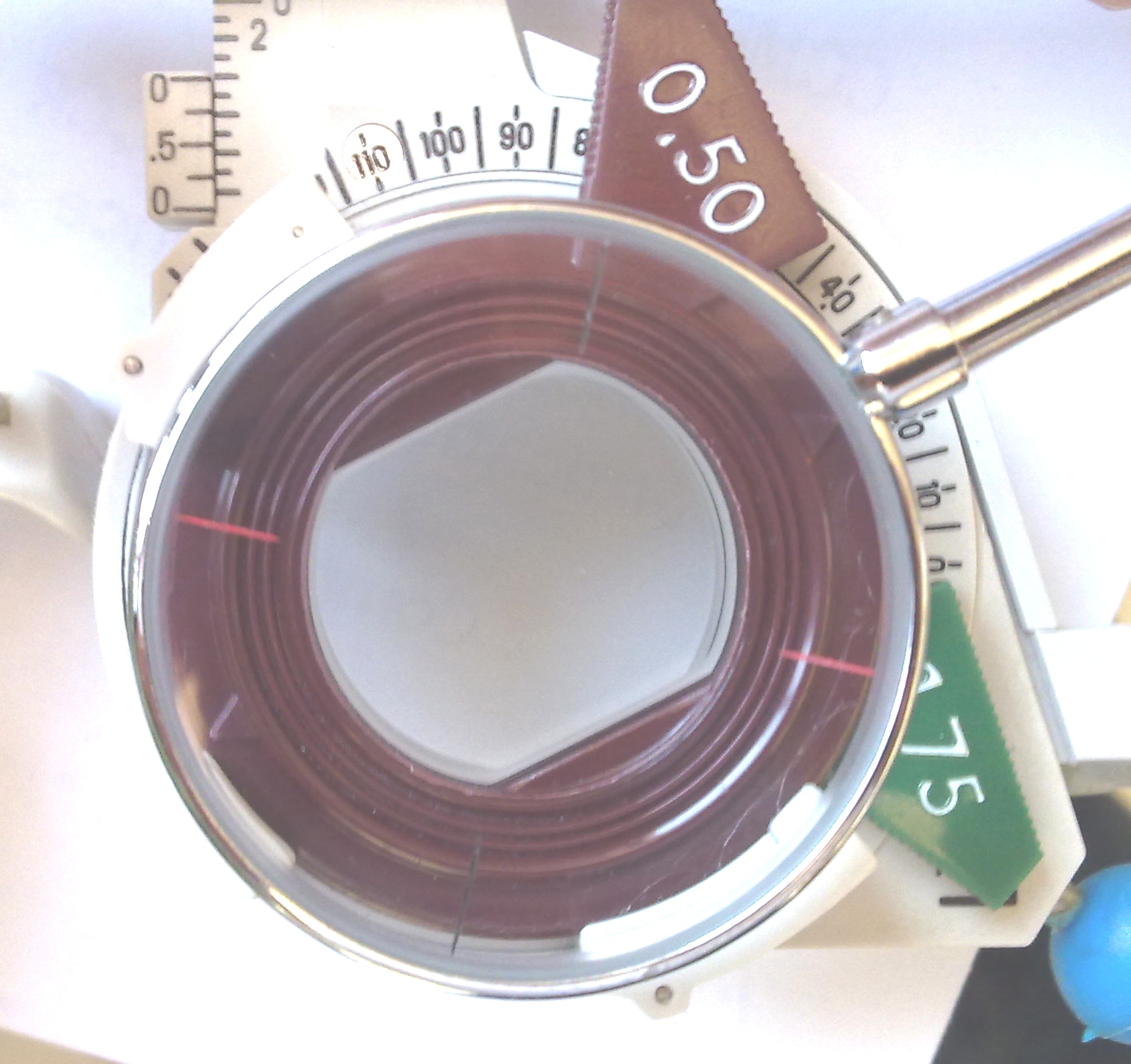 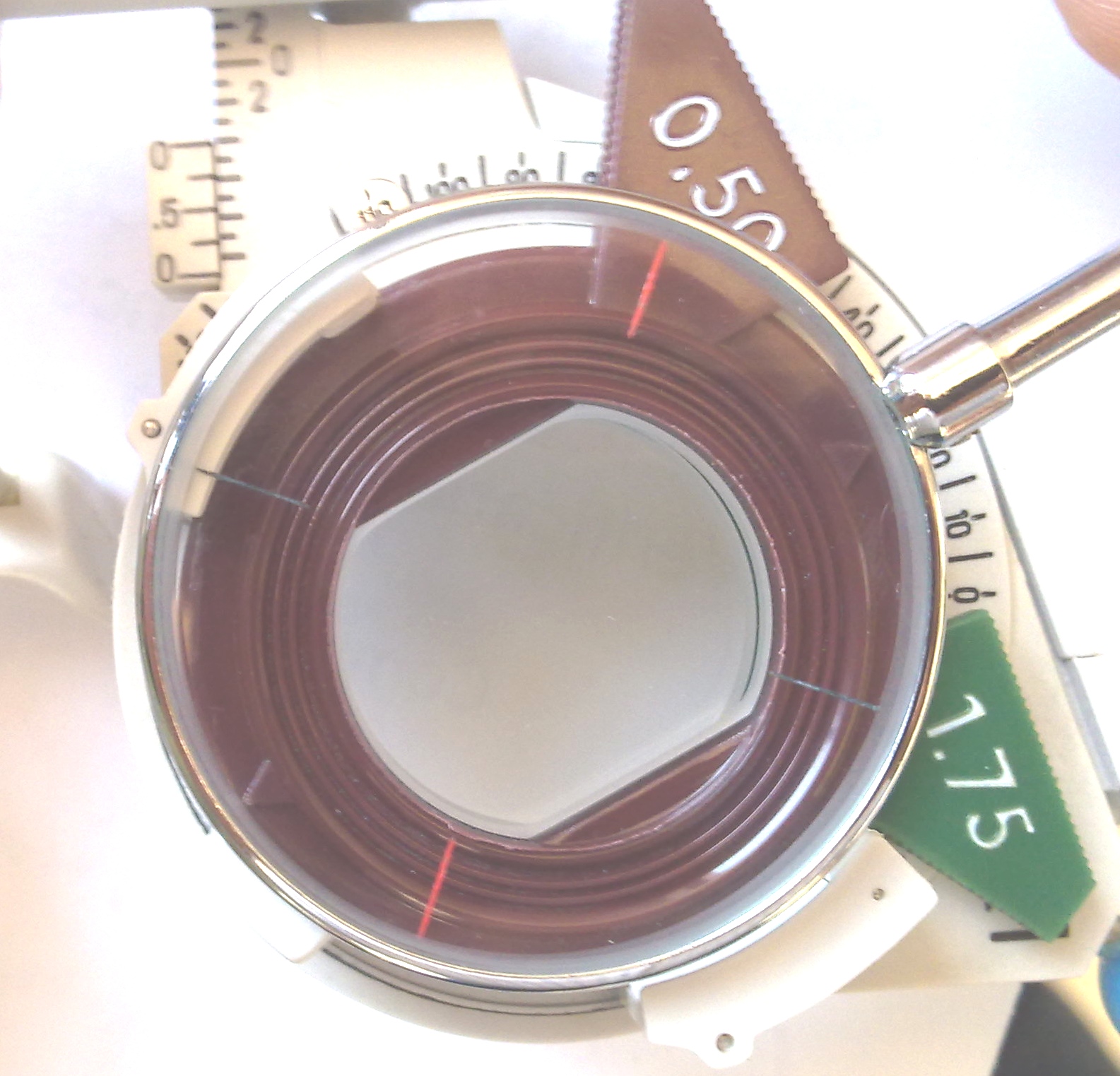 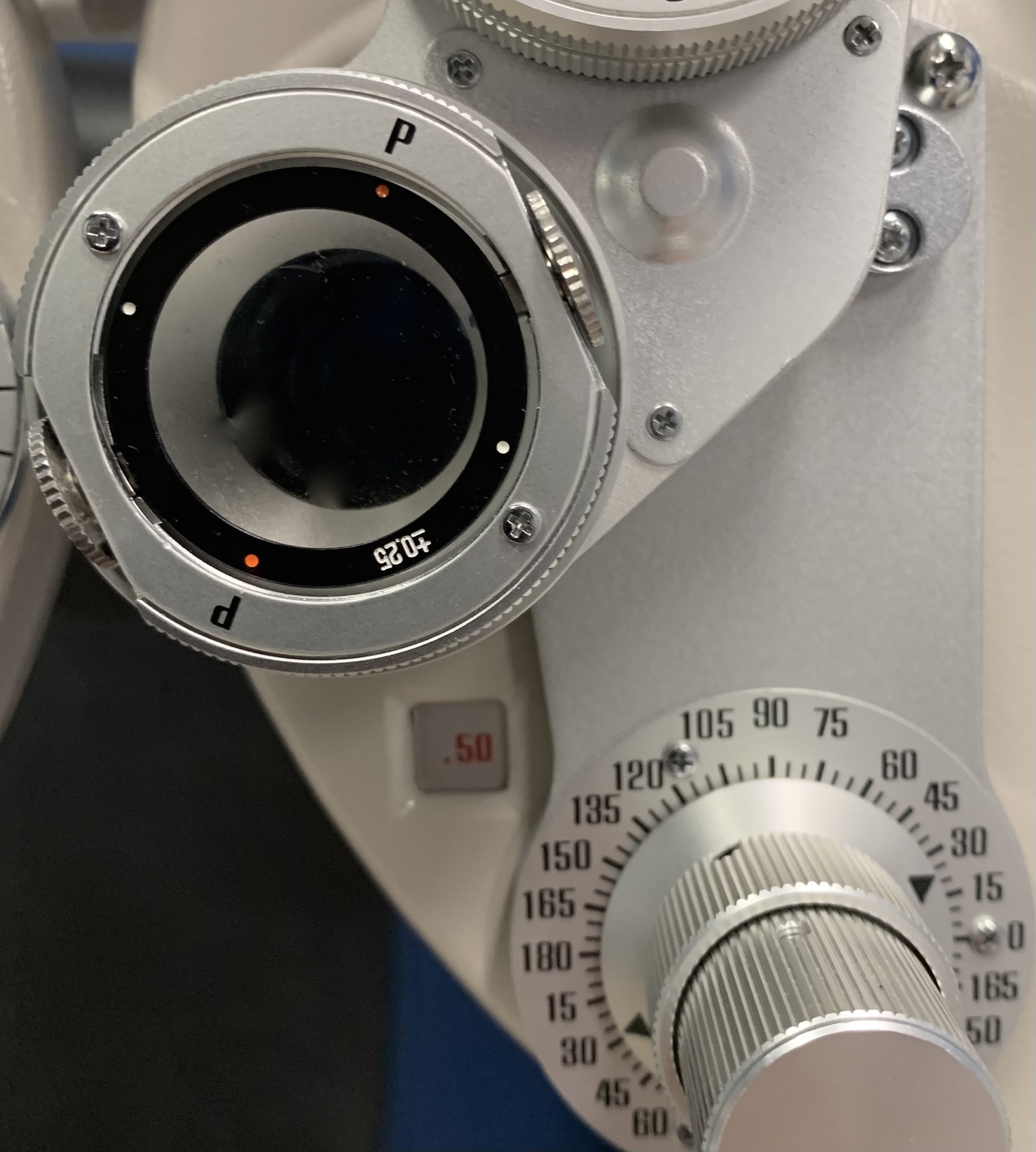 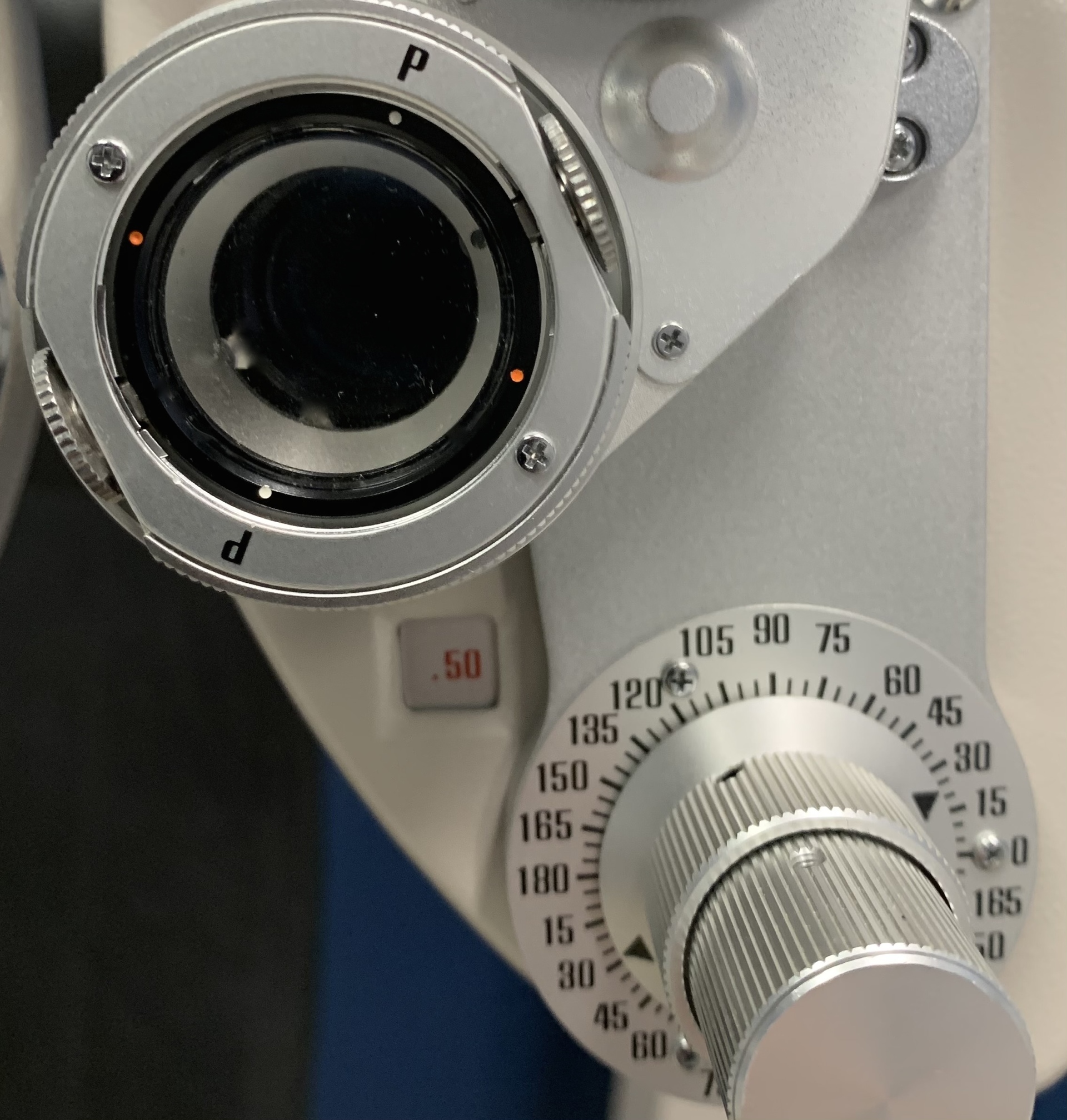 .50
.50
+0,25(-0,50)70°
+0,25(-0,50)160°
+1,75(-0,50)25° ⁐ +0,25(-0,50)70° =
+1,75(-0,50)25°⁐+0,25(-0,50)160°
C1 + C2 - C
-0,50 -0,5 + 0,7
C = 0,7 δ
Le cylindre résultant C est négatif puisque l’on a combiné deux cylindres négatifs.
S = 1,75 + 0,25 +
S = S1 + S2 +
= +1,85δ
On effectue la première combinaison de cylindre :
2
2
α = 47,5°
C2
C1
Dporté totale = +1,75(-0,50)25° ⁐ +0,25(-0,50)70°
Dportée totale p1 :
C
2 α2 =140°
Dporté totale = +1,75(-0,50)25° ⁐ +0,25(-0,50)70°
2 α1 =50°
2 α =95°
Dportée totale p1 =+1,85 (-0,7)47,5°
C résultant P1 axe à 47,5°
Dportée totale p2 :
La sphère et le cylindre sont identiques à la compensation portée en P1, l’axe est symétrique par rapport au manche.
22,5°
C résultant symétrique P2 axe à 2,5°
P1 70°
22,5°
25°
P2 160°
Dportée totale p2 =+1,82 (-0,7)2,5°
On va ensuite comparer l’erreur d’axe pour ces 2 compensations identiques à l’axe près, par rapport à sa compensation parfaite
+0,25(-0,50)70°
+0,25(-0,50)160°
+1,75(-0,50)25° ⁐ +0,25(-0,50)70° =
+1,75(-0,50)25°⁐+0,25(-0,50)160°
+1,85(-0,71)47,5°
+1,85(-0,71)2,5°
+0,25(-0,50)70°
+0,25(-0,50)160°
47,5°
30°
30°
2,5°
+1,75(-0,50)25° ⁐ +0,25(-0,50)70° =
+1,75(-0,50)25°⁐+0,25(-0,50)160°
+1,85(-0,71)47,5°
+1,85(-0,71)2,5°
Erreur de 17,5°
Erreur de 27,5°
il y a moins d’erreur d’axage en P1 donc il voit mieux dans la première position : P1 > P2
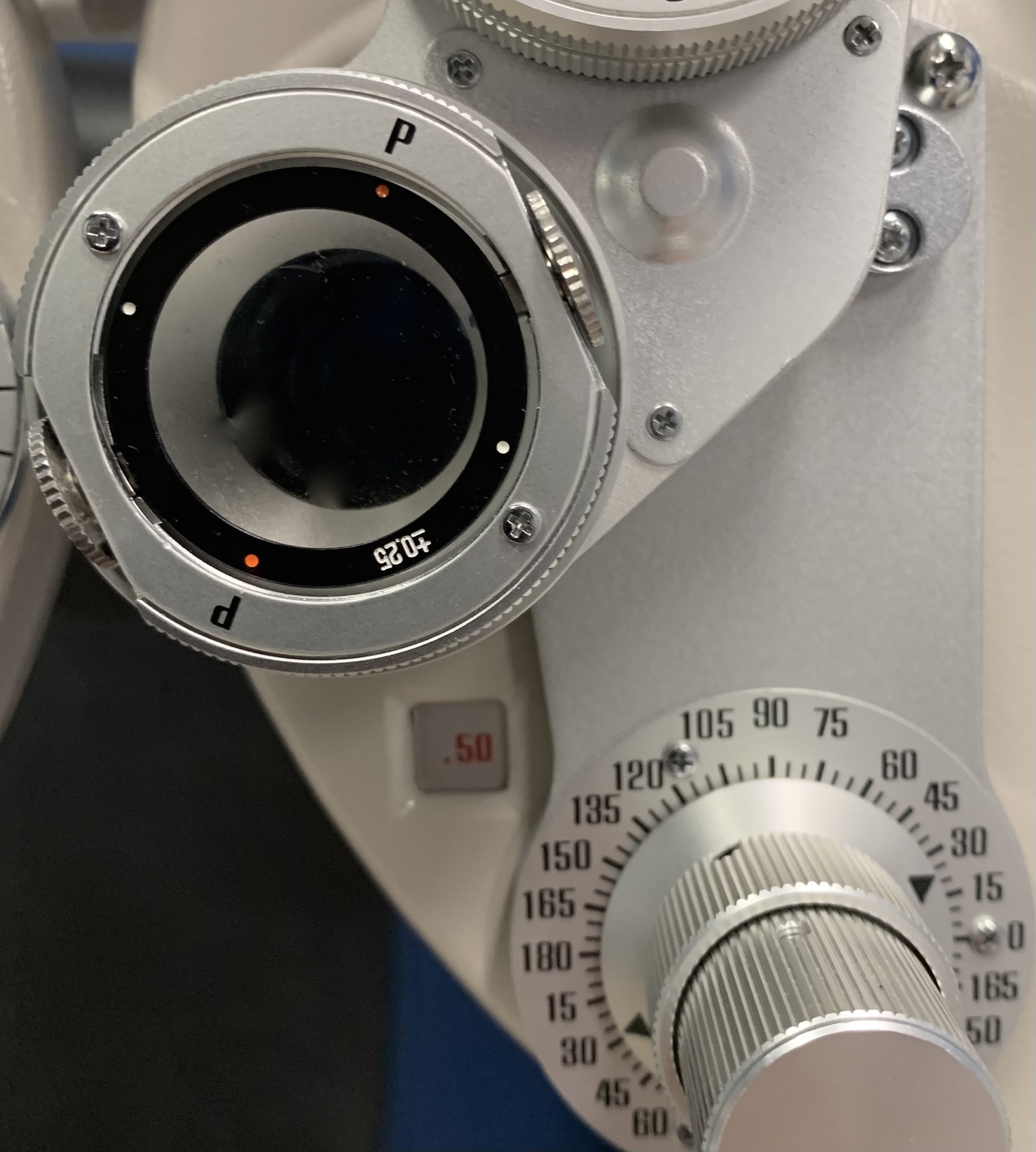 Conclusion :
P1 > P2 donc on remonte l’axe du cylindre porté vers 70° de quelques degrés et on remet le manche suivant le nouvel axe.
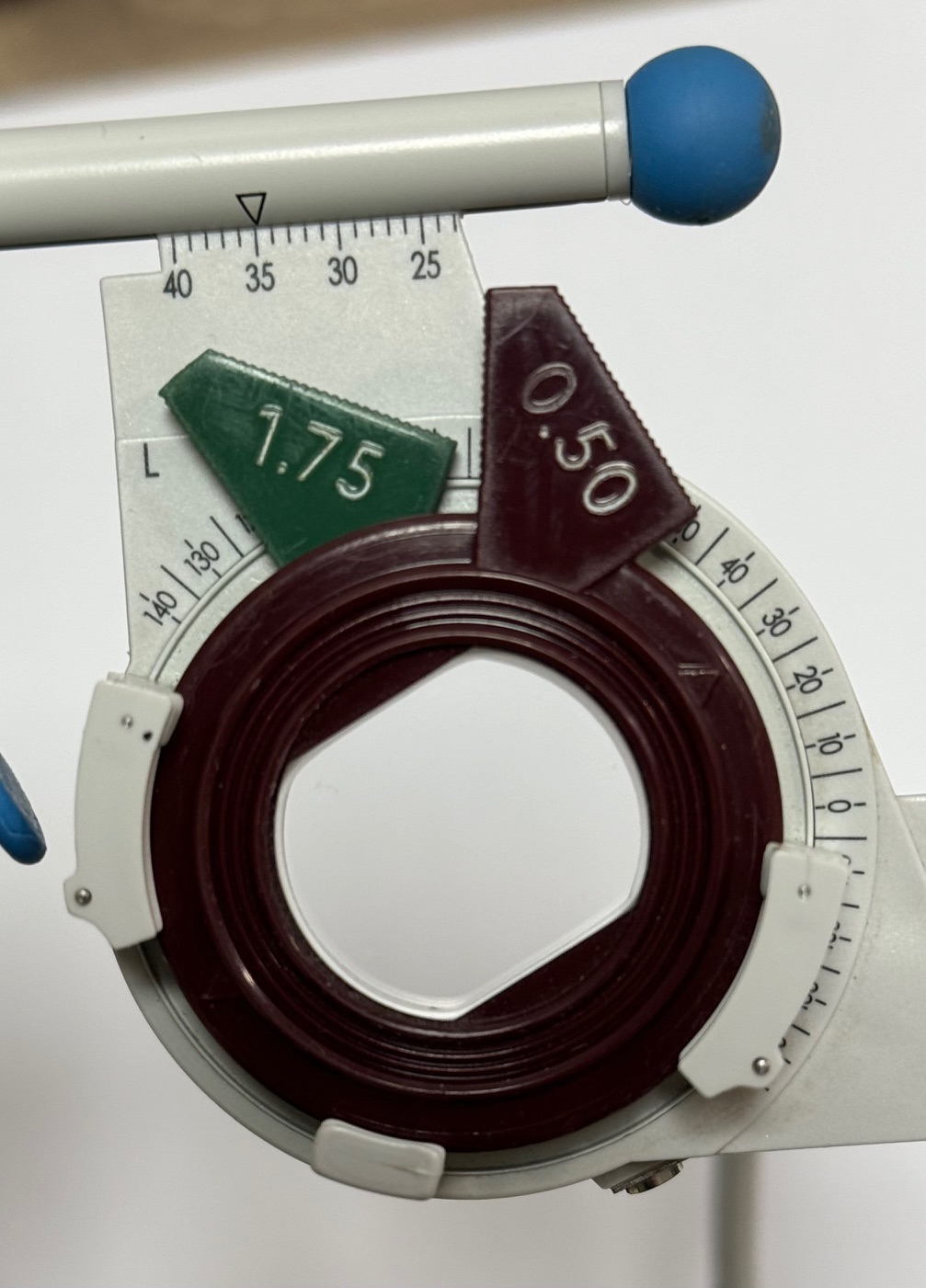 .50
Ensuite : on recommence jusqu’à l’égalité, que l’on obtiendra à 30°
3ème étape : vérification de la vergence du cylindre.

La compensation portée est désormais : Dportée =
On place le cylindre manche à        °
75°
45°
45°
75°
+1,75(-0,50)30°
75
On superpose les axes du CCR sur l’axe du cylindre porté.
En position 1 :
CCR = +0,25(-0,50)30°
En position 2 :
CCR = +0,25(-0,50)120°
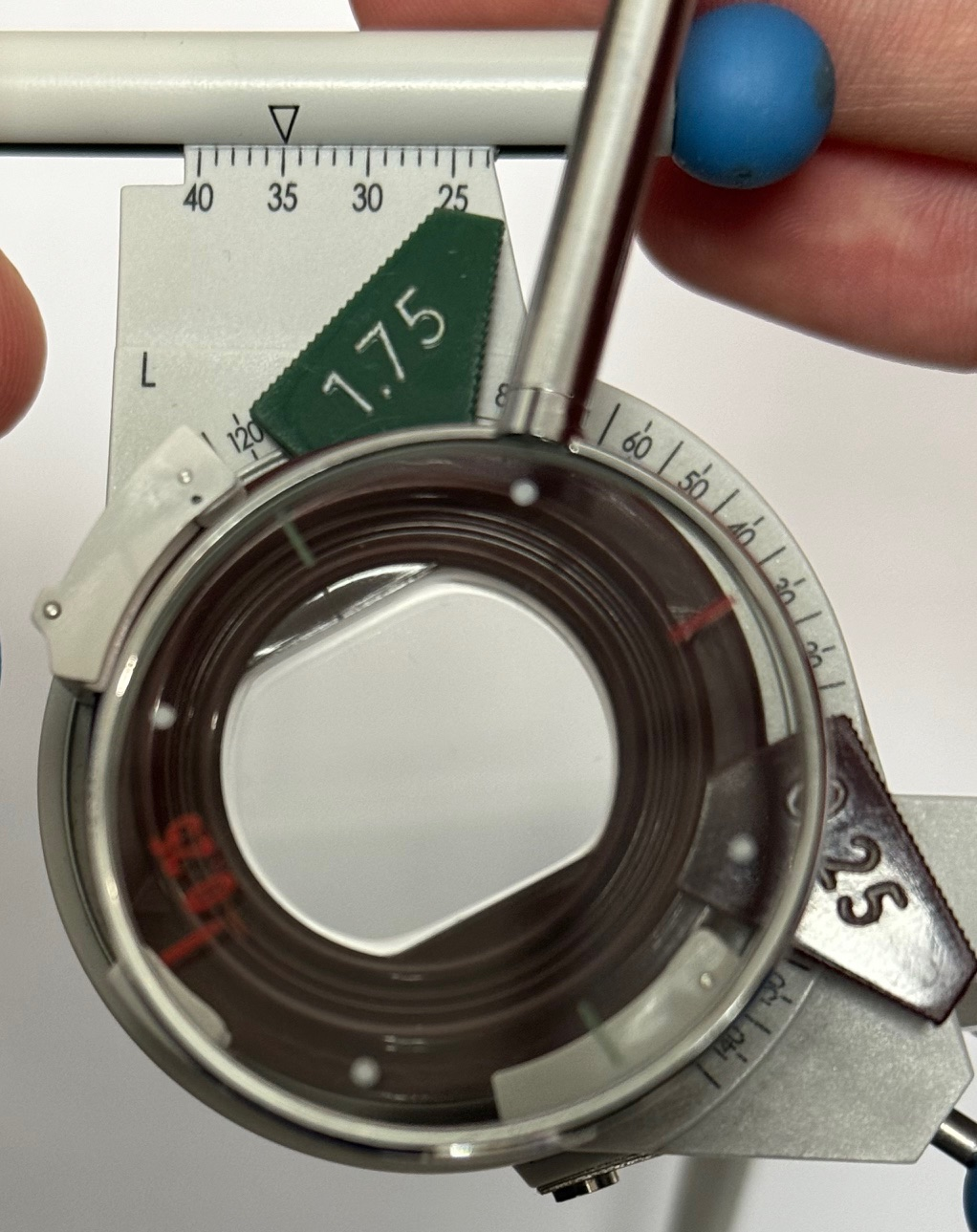 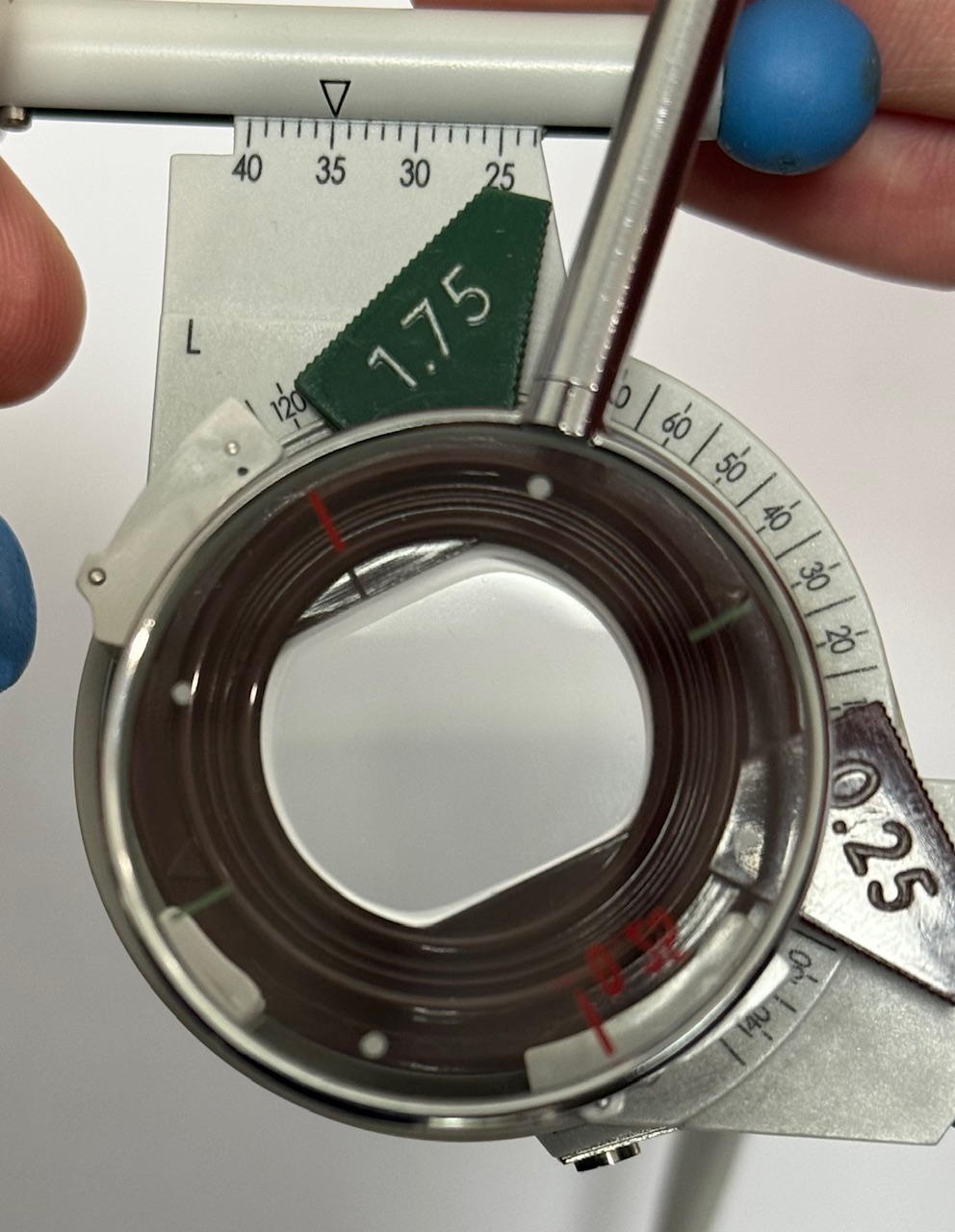 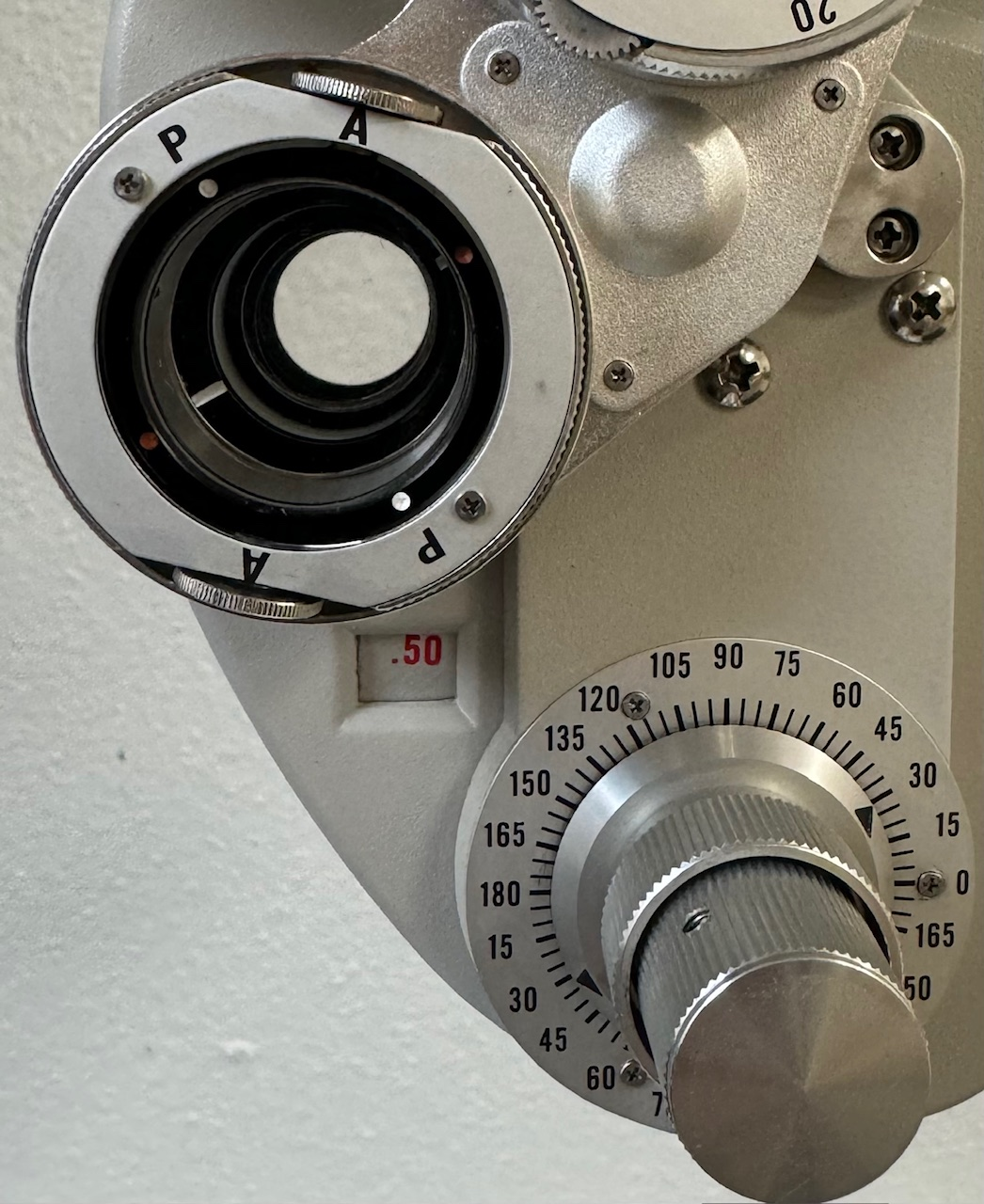 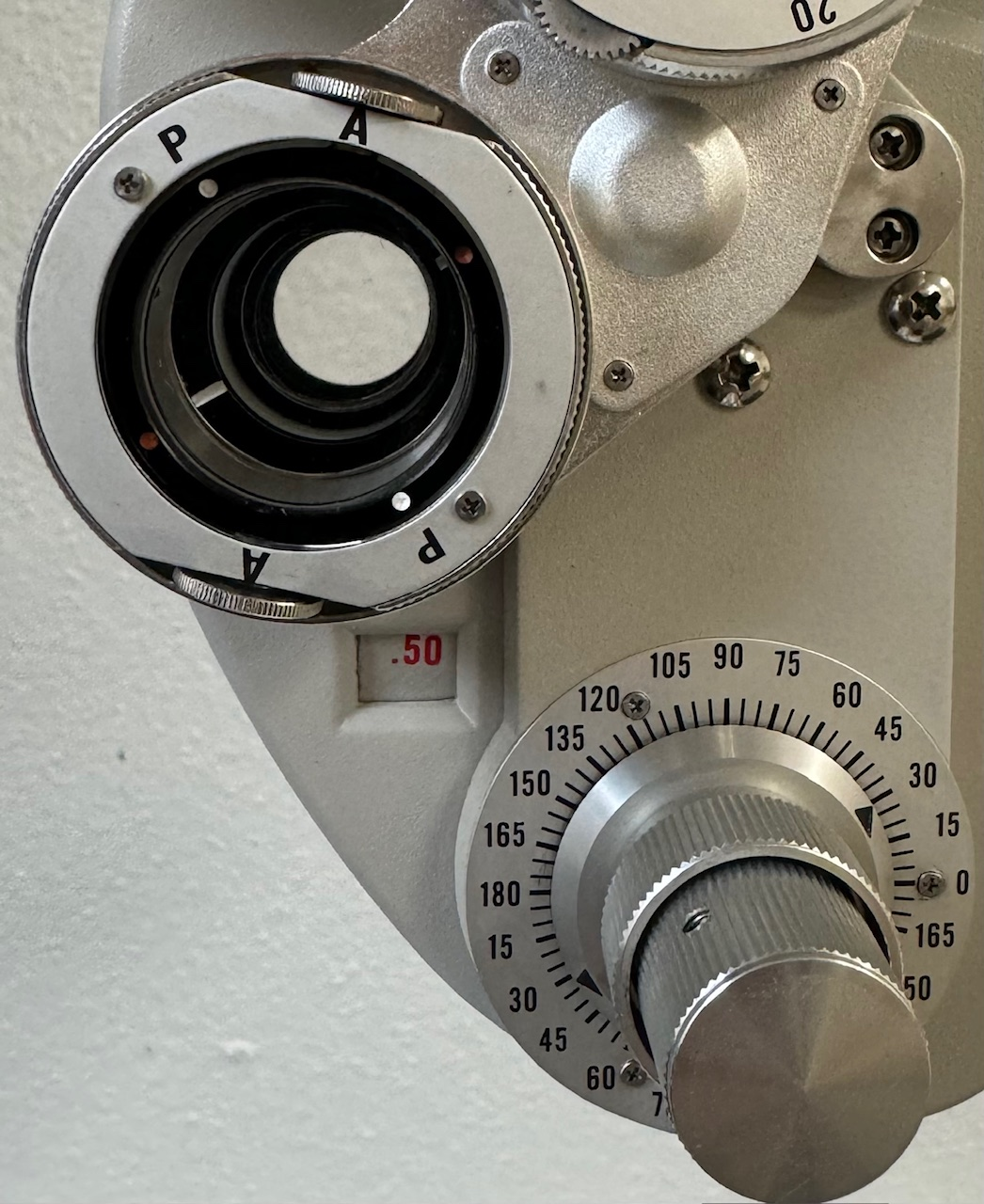 Pour justifier les préférences du sujet, on calcule la compensation portée totale ( Dportée + CCR). Comme les axes sont identiques, la combinaison de cylindre n’est pas nécessaire, il suffit d’additionner ou de soustraire les valeurs de sphère et celles du cylindre. On cherche ensuite la réfraction complémentaire dans chaque position.
-0,50δ
+0,50δ
F’
F’120°
F’30°
+0,25(-0,50)120°
= -0,25(+0,50)30°
+0,25(-0,50)30°
+1,75(-0,50)30° ⁐ +0,25(-0,50)30° =
+1,75(-0,50)30° ⁐ -0,25(+0,50)30° =
+2,00(-1,00)30°
+1,50δ
0δ
+0,50(-1,00)30°
En P1 il a 14/10  ( il est emmetrope) et en P2 il a 10/10 (astigmatisme de 1δ)  donc il répond P1 > P2
Conclusions :
P1 > P2 donc on augmente la valeur du cylindre et on recommence jusqu’à ce que le sujet ait la même acuité dans les deux positions.
On est donc obligé d’augmenter le cylindre 0,50 au total pour avoir l’égalité.
Puisqu’on a augmenté le cylindre de 0,5δ on a rajouté une sphère de +0,25 (l’équivalent sphérique)
Etape finale :
On revérifie la sphère. 
Le +0,25 doit faire chuter et le -0,25 n’augmente pas l’acuité.